في معرض الفن الإسلاميّ
الوحدة الثانية
عرض المفردات
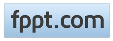 مَعْرِضُ الفَنِّ الإِسلامِيِّ
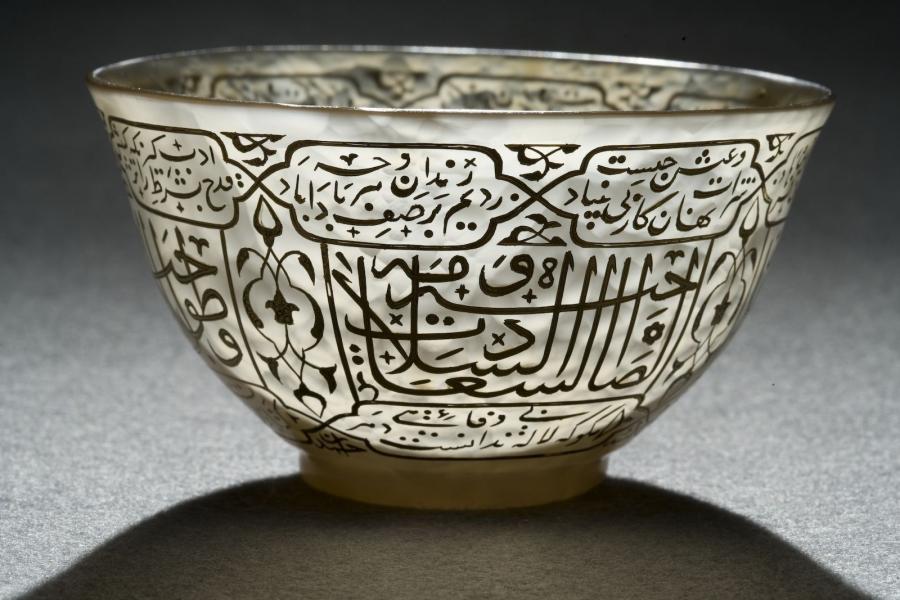 الآثارُ الإسْلامِيَّةُ
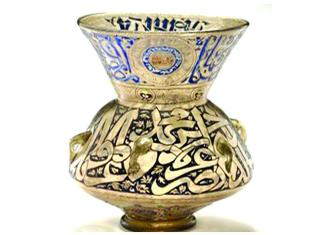 الآثارُ الإسْلامِيَّةُ
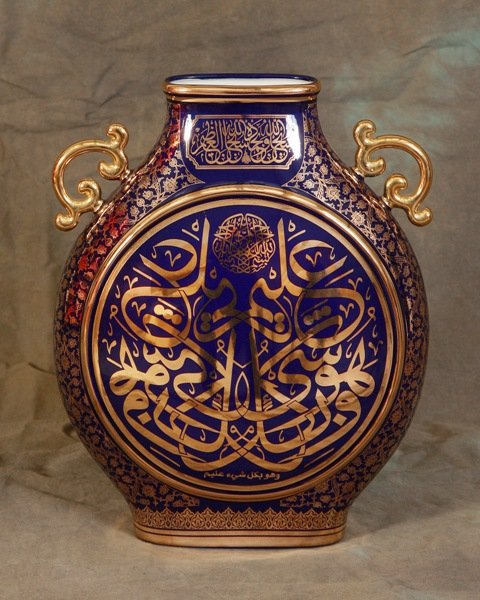 جامِعُ قُرْطُبَة في إسْبانيا
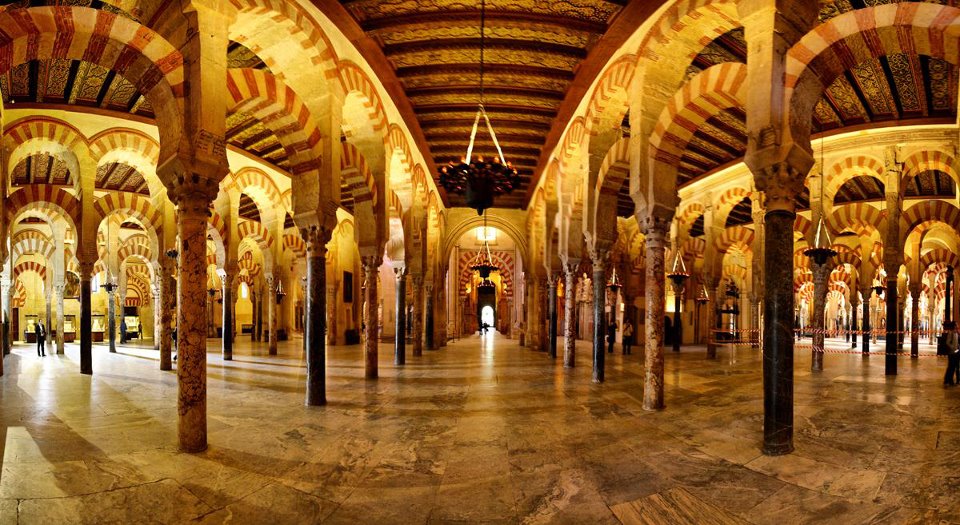 جامِعُ قُرْطُبَة في إسْبانيا
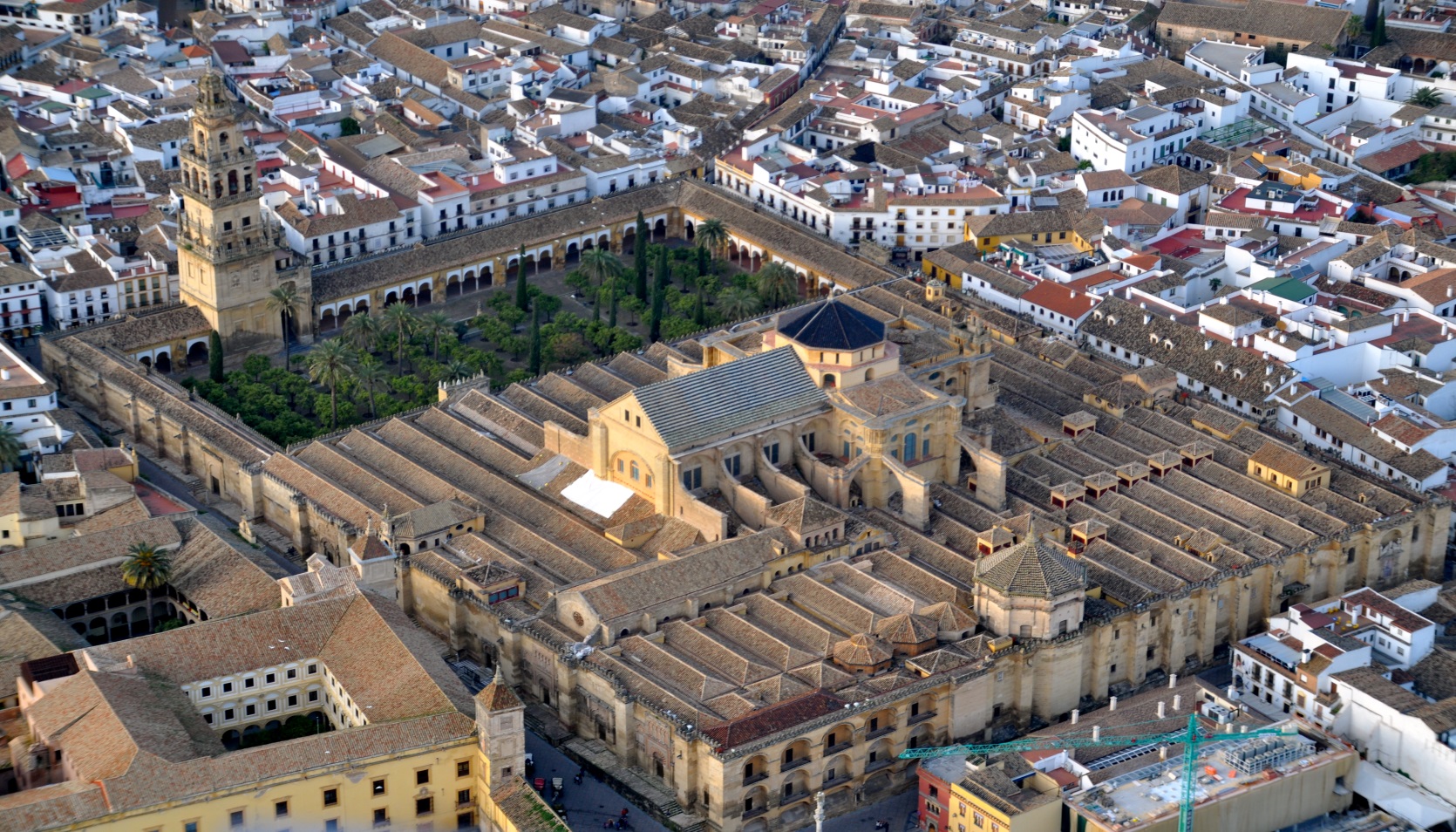 جامِعُ قُرْطُبَة من الدّاخِلِ
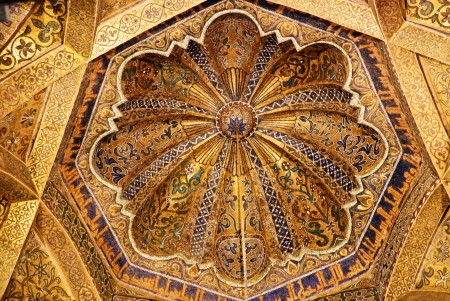 جامِعٌ من الدّاخِلِ
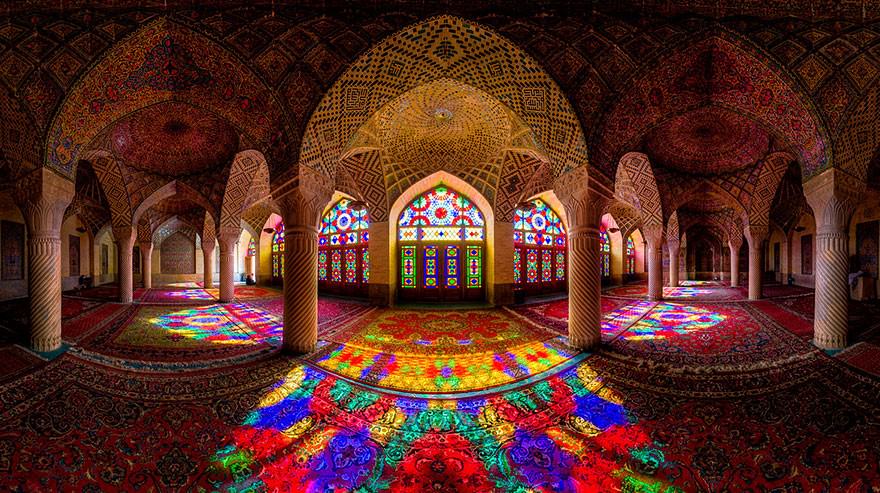 مُصْحفٌ مكتوبٌ بماءِ الذَّهَبِ
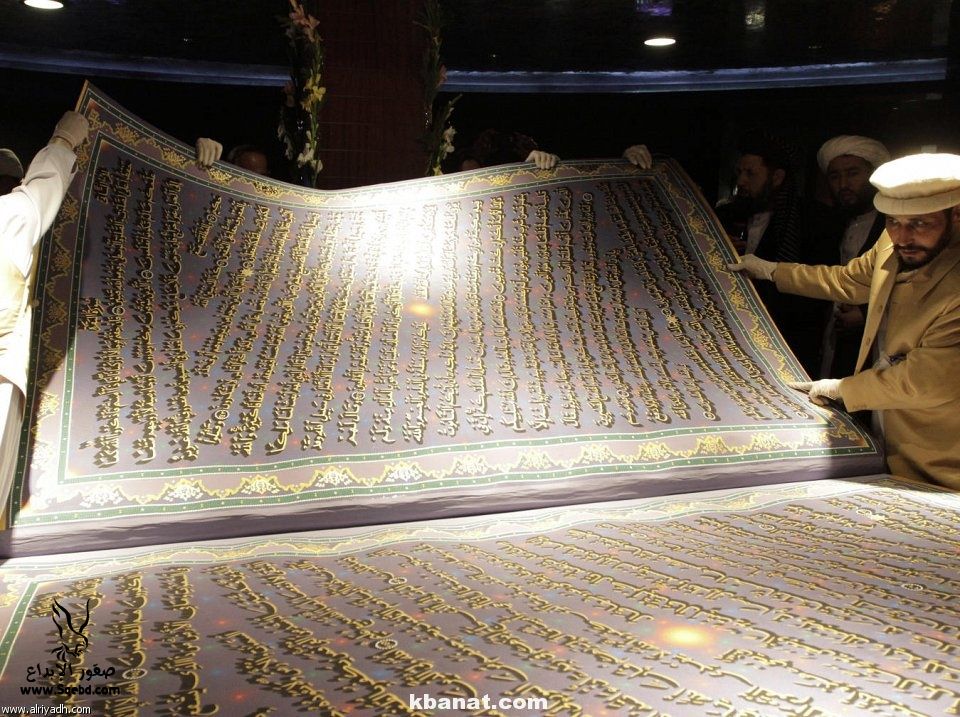 عُمْلاتٌ فِضِّيّة قَدِيمَة
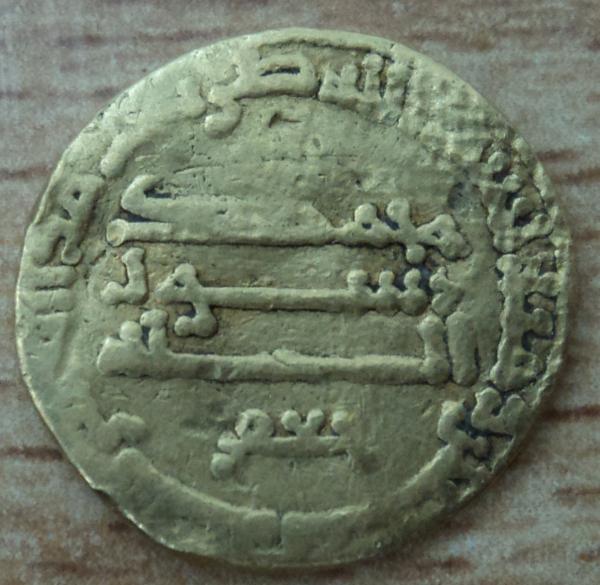 عُمْلَةٌ ذَهَبِيَّـةٌ قَدِيمَة
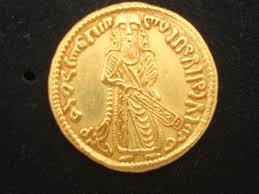 عُمْلَةٌ ذَهَبِيَّـةٌ قَدِيمَة
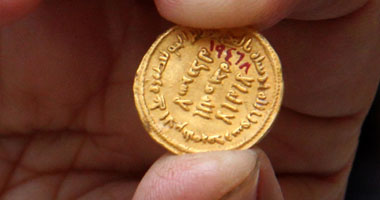 عُمْلَةٌ ذَهَبِيَّـةٌ قَدِيمَة
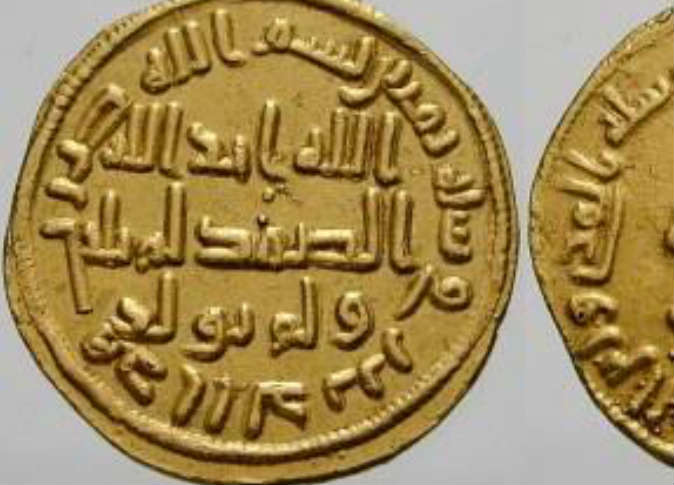 عُمْلاتٌ ذَهَبِيَّـةٌ قَدِيمَة
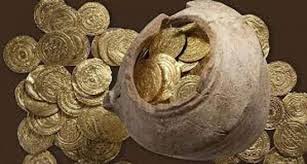 قِطْعَةٌ من كِسْوَةِ الكَعْبَة
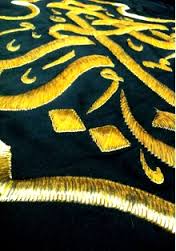 مَنْسُوجَةٌ بِخُيوطٍ منْ ذَهَبٍ
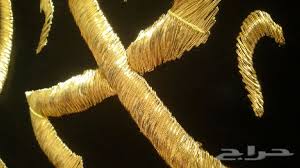 مَنْسُوجَةٌ بِخُيوطٍ منْ ذَهَبٍ
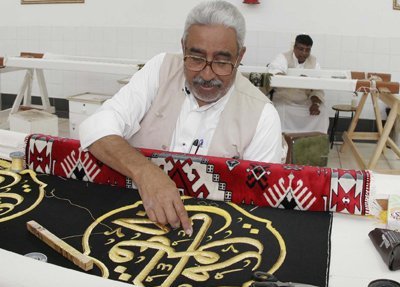 أوانِي
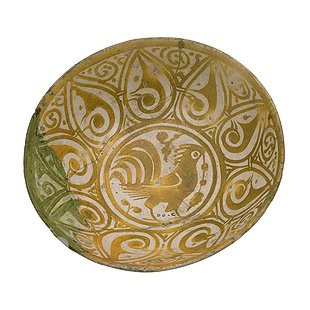 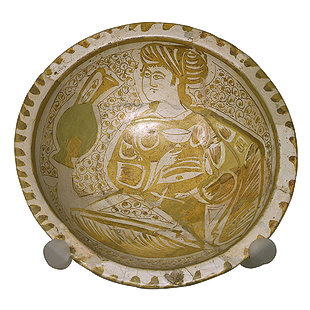 سَيْفٌ مُزَيَّن
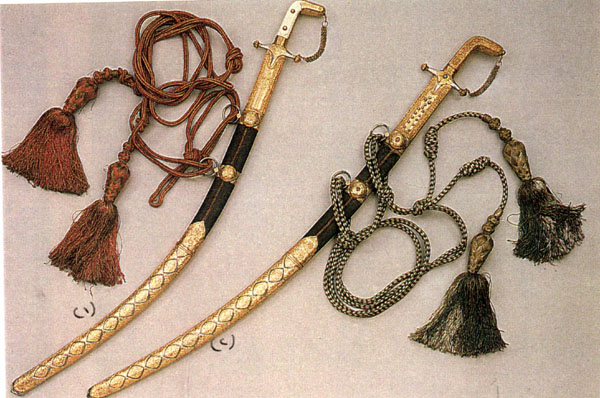 سَيْفٌ مُزَيَّن
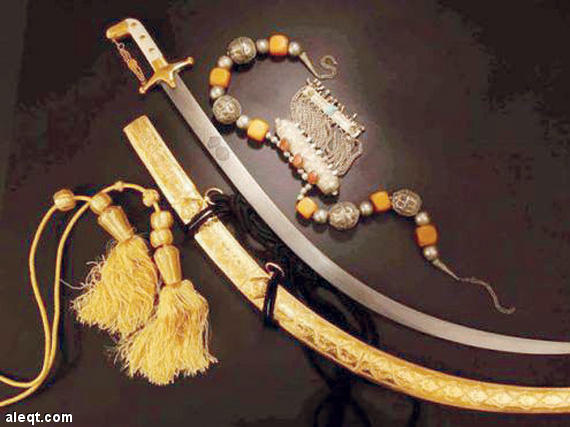 سَيْفٌ مُزَيَّن
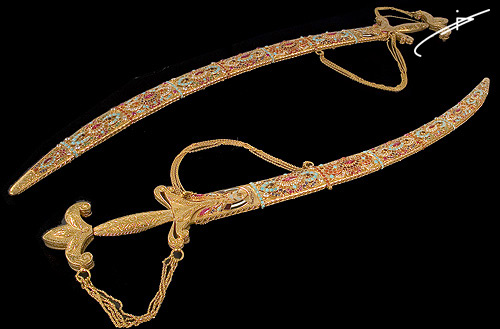 خَنْجَر
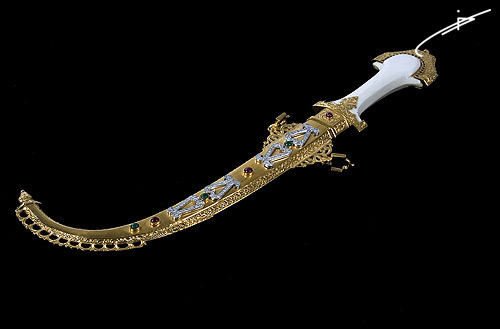 خَنْجَر
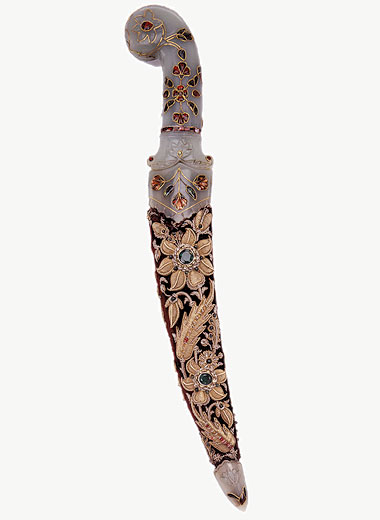 خَنْجَر
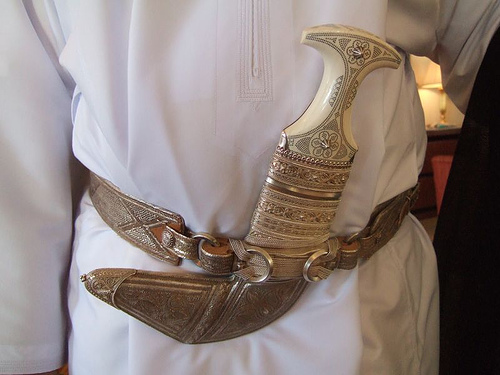 خَوْذَةُ جُنْدِيّ مُسْلِم
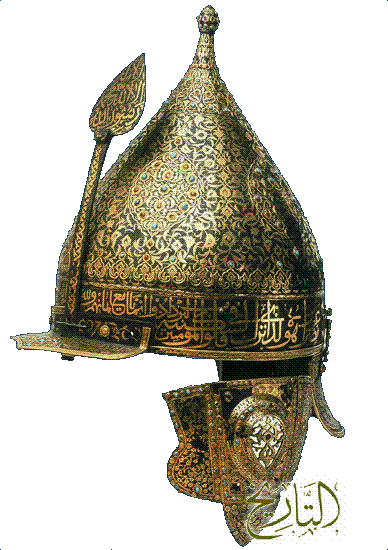 خَوْذَةُ جُنْدِيّ مُسْلِم
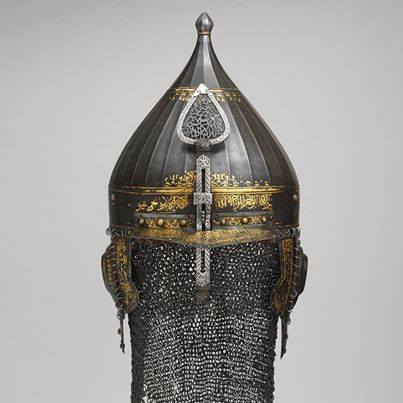 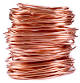 نُحَاس
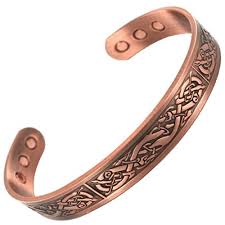 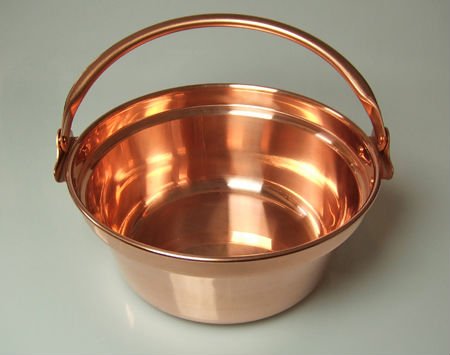 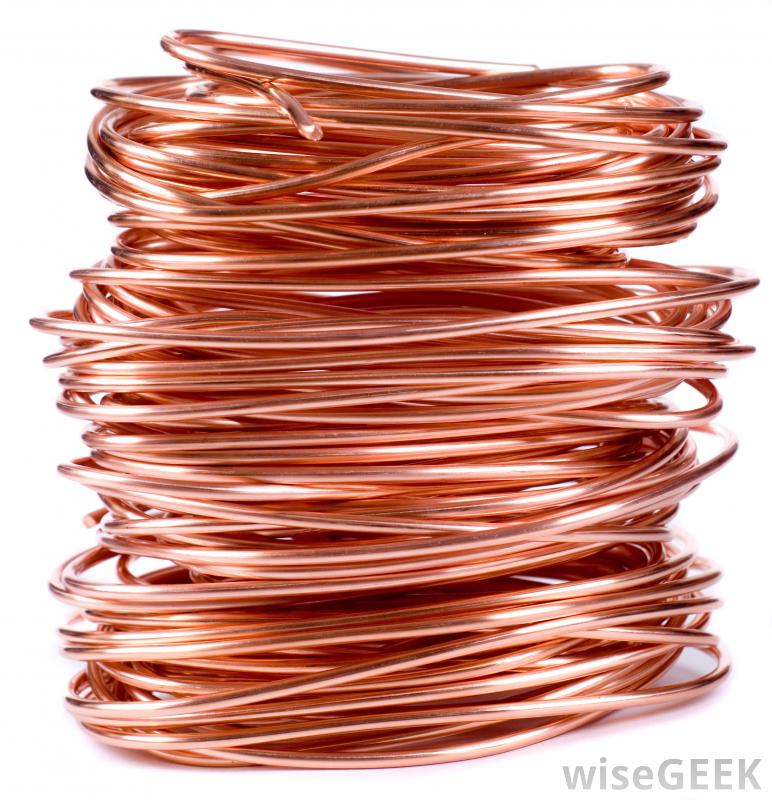 آنيةٌ طُلِيَتْ بالنُّحَاس
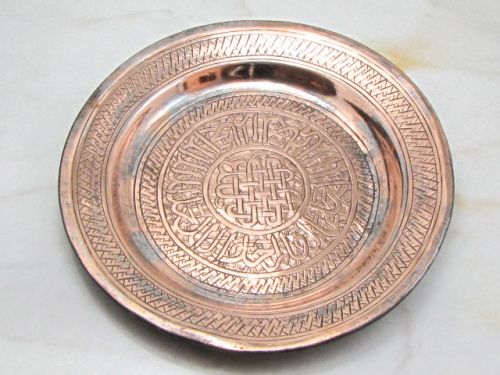 الموارد
https://www.youtube.com/watch?v=_TBmda1DOms
https://ar.wikipedia.org/wiki/%D9%85%D8%B9%D9%87%D8%AF_%D8%A7%D9%84%D8%B9%D8%A7%D9%84%D9%85_%D8%A7%D9%84%D8%B9%D8%B1%D8%A8%D9%8A
https://www.youtube.com/watch?v=18_3oasHatY
انتهى الدّرْسُ
معلمتك
 نعيمة مصطفى